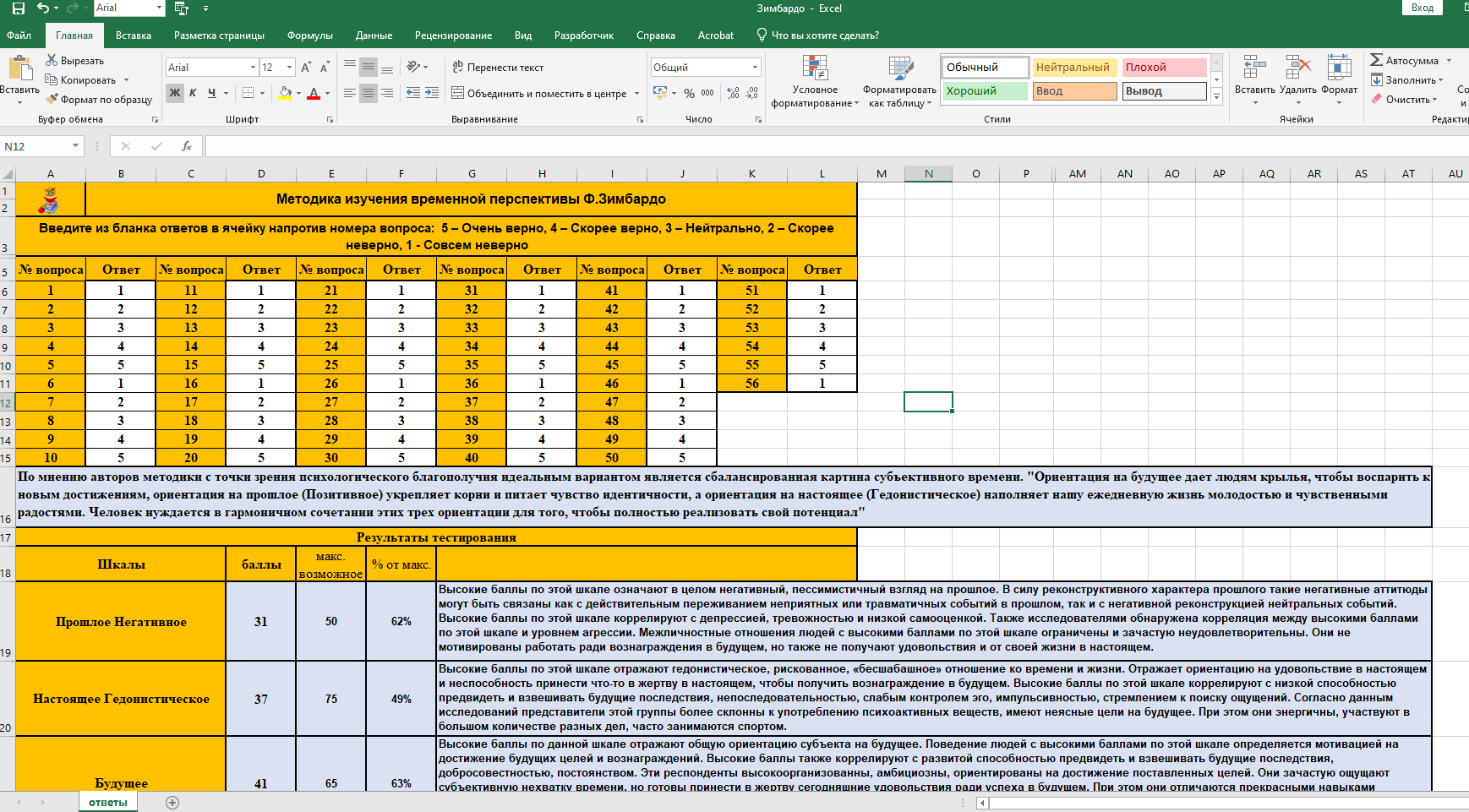 Заполняем ячейки, справа от номера вопроса, значениями из бланка ответов, Очень верно -5 до Совсем неверно – 1.
Таблица высчитывает баллы и проценты
 по отношению к максимально возможному
 по всем 5-ти шкалам. А также дает расшифровку
 к каждой из временных перспектив.
Крутим колесико 
мыши вниз
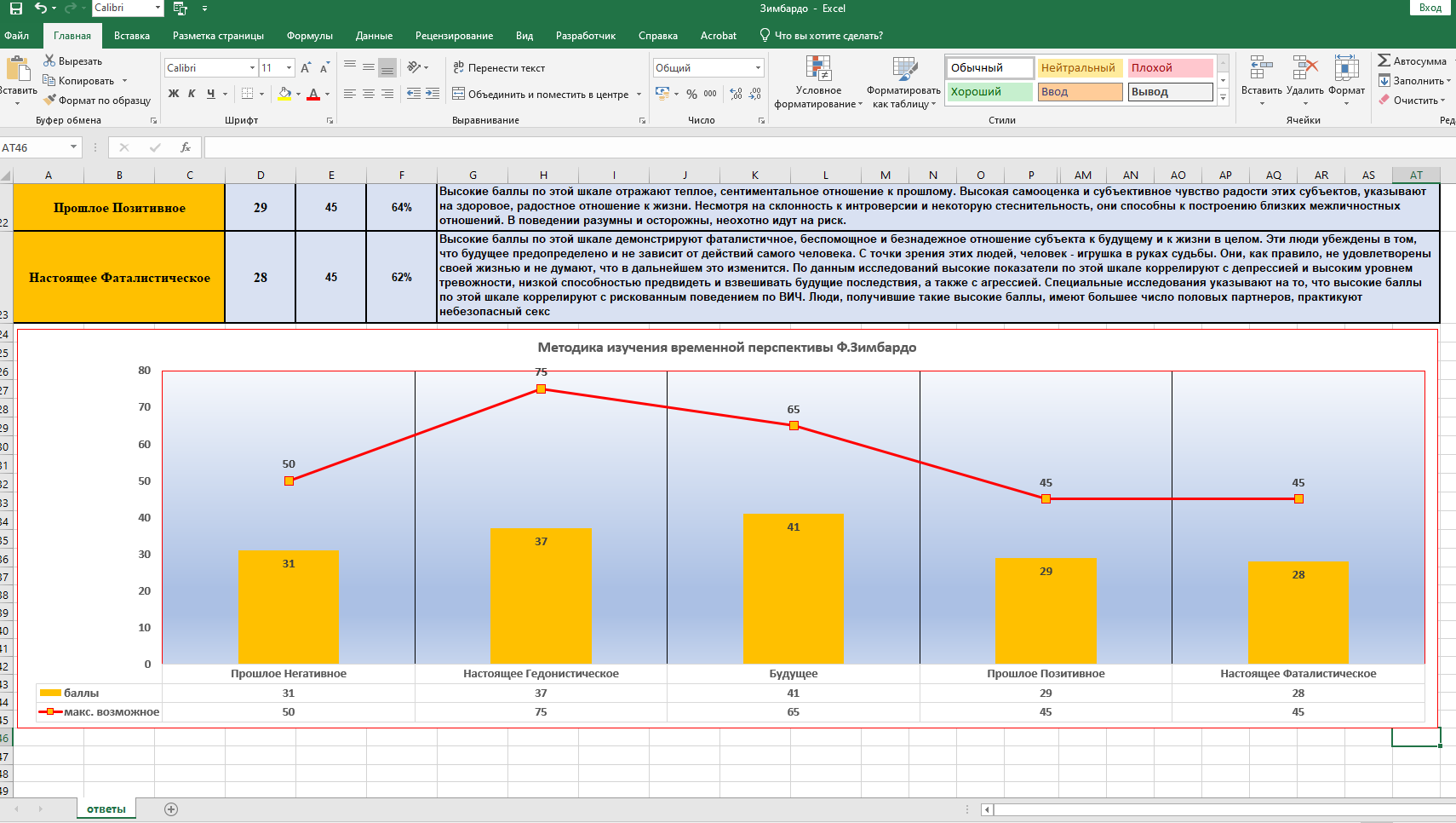 Построен график по всем 5 шкалам